Second Sunday after Christmas Day
Year B
Jeremiah 31:7-14 or Sirach 24:1-12
Psalm 147:12-20 or Wisdom of Solomon 10:15-21
Ephesians 1:3-14   
John 1:(1-9), 10-18
Then shall the young women rejoice in the dance, and the young men and the old shall be merry. I will turn their mourning into joy, I will comfort them, and give them gladness for sorrow.
Jeremiah 31:13
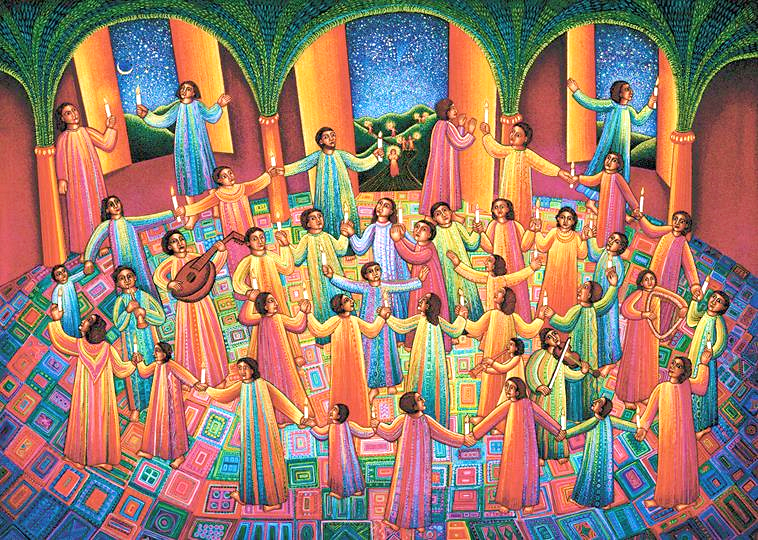 Celebration  --  John August Swanson, Los Angeles, CA
He gives snow like wool; he scatters frost like ashes …
He sends out his word, and melts them …
Psalm 147:16, 18a
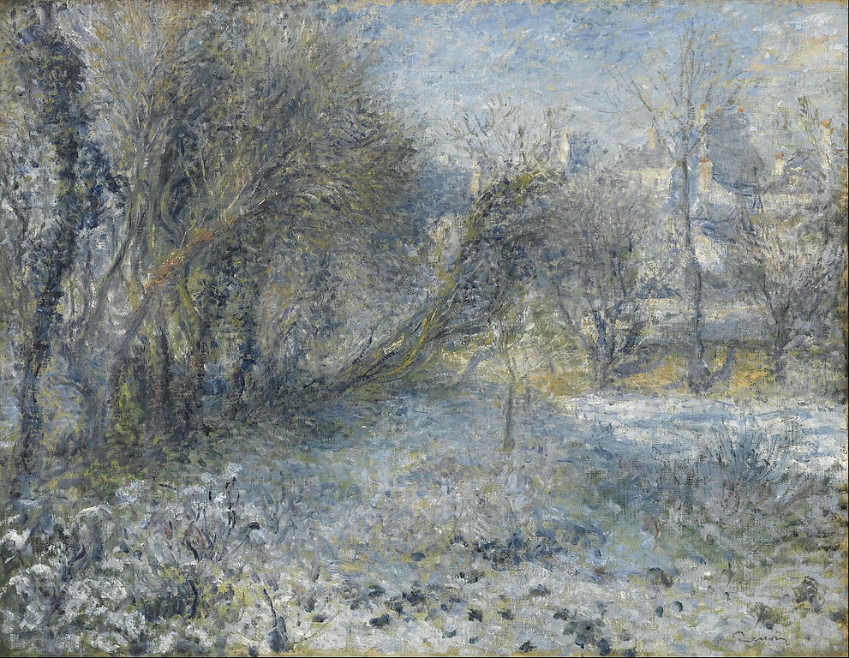 Snow-covered Landscape  --  Pierre-Auguste Renoir, Musee de l'Orangerie, Paris, France
In him you also … were marked with the seal of the promised Holy Spirit …
Ephesians 1:13ac
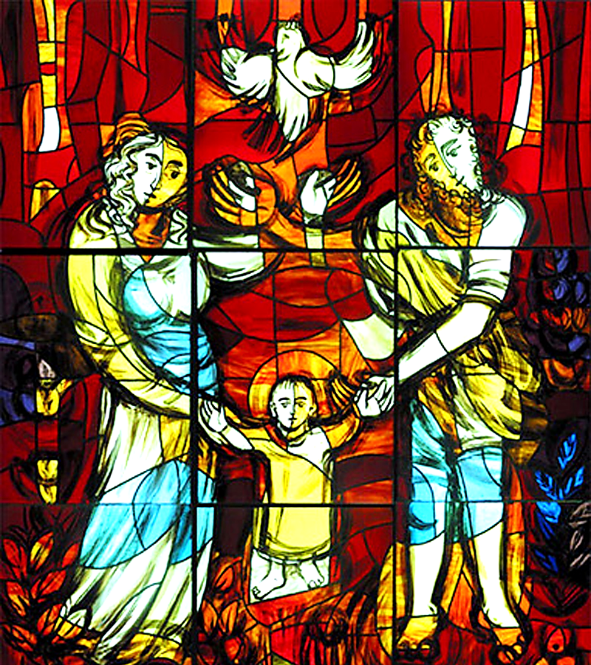 Holy Spirit with the Child Jesus and Mary and Joseph

Stained glass
Warsaw, Poland
In the beginning was the Word, and the Word was with God, 
and the Word was God.
John 1:1
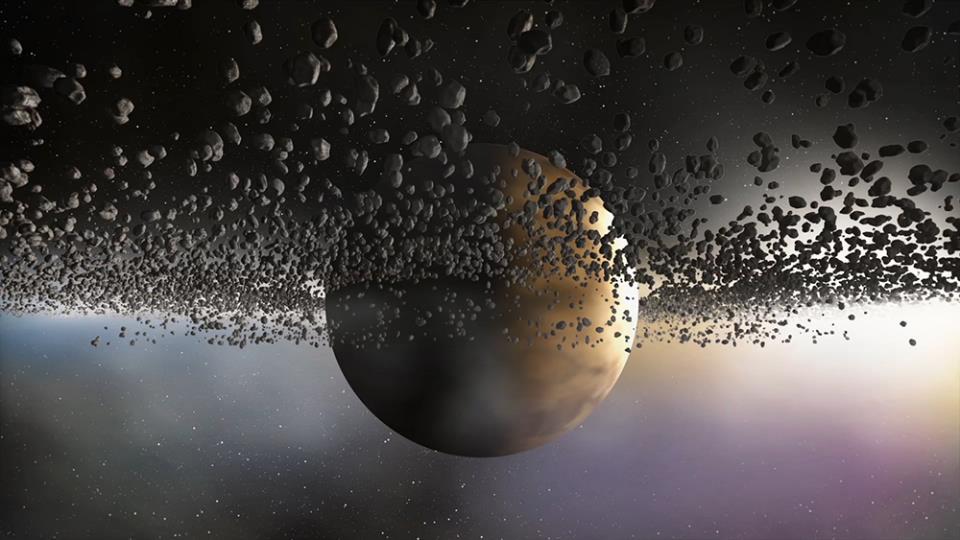 God’s Authority – “In the beginning …” – Seth Drum, graphic art
… in him was life, and the life was the light of all people.
John 1:4
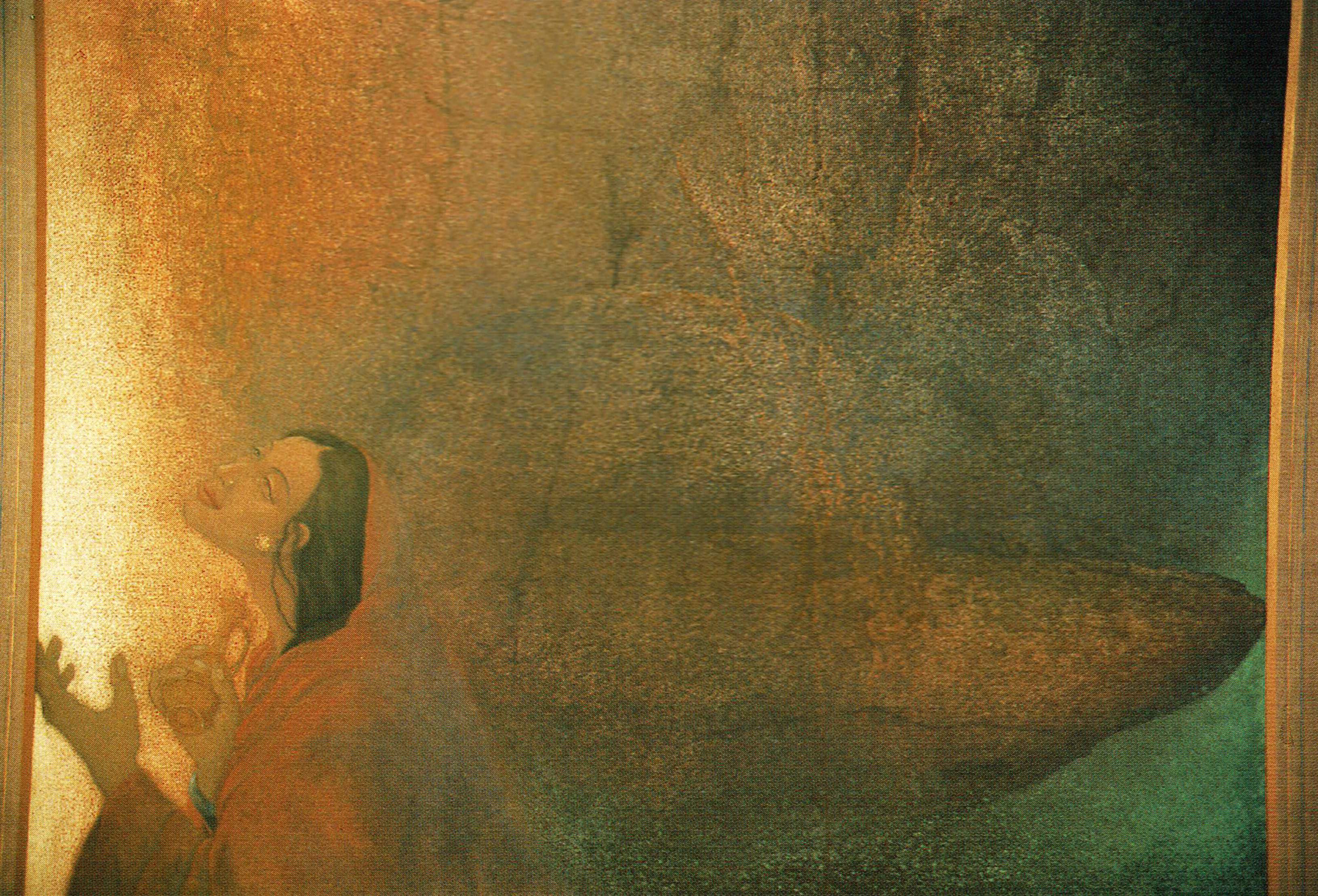 Altar of God  --  Frank Wesley
The true light, which enlightens everyone, was coming into the world.
John 1:9
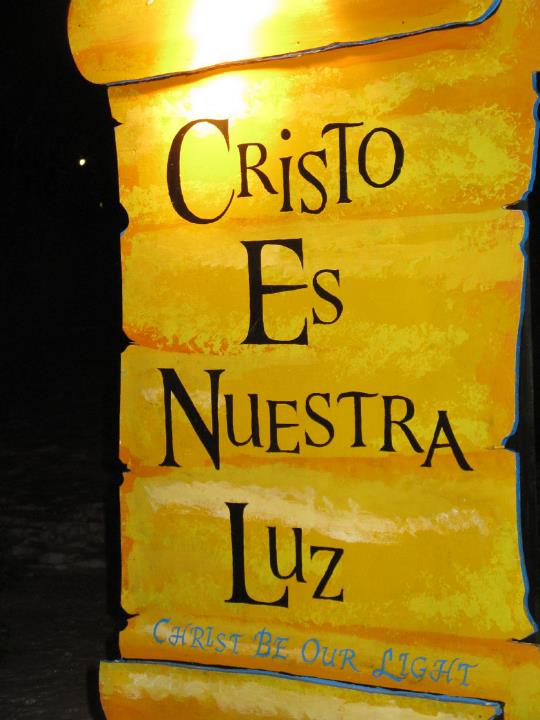 Christ Be Our Light

LaSalette Festival
 Attleboro, MA
And the Word became flesh and lived among us … full of grace and truth.
John 1:14ac
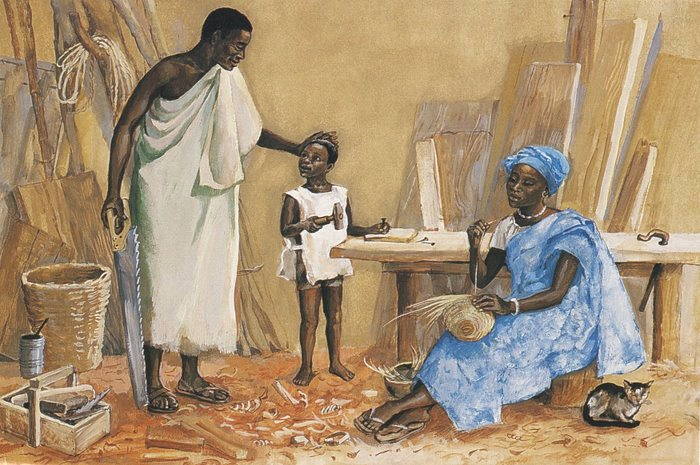 Jesus as a Child  -- JESUS MAFA, Cameroon
Credits
New Revised Standard Version Bible, copyright 1989, Division of Christian Education of the National Council of the Churches of Christ in the United States of America. Used by permission. All rights reserved.

www.JohnAugustSwanson.com - copyright 1997 by John August Swanson
https://commons.wikimedia.org/wiki/File:Auguste_Renoir_-_Snow-covered_Landscape_-_Google_Art_Project.jpg
http://www.flickr.com/photos/tomasz_tuszko/68776812/
https://www.flickr.com/photos/seth_drum/34308713902 - Seth Drum
Estate of Frank Wesley, http://www.frankwesleyart.com/main_page.htm
http://www.flickr.com/photos/heartlover1717/4141462290/
http://diglib.library.vanderbilt.edu/act-imagelink.pl?RC=48304


Additional descriptions can be found at the Art in the Christian Tradition image library, a service of the Vanderbilt Divinity Library, http://diglib.library.vanderbilt.edu/.  All images available via Creative Commons 3.0 License.